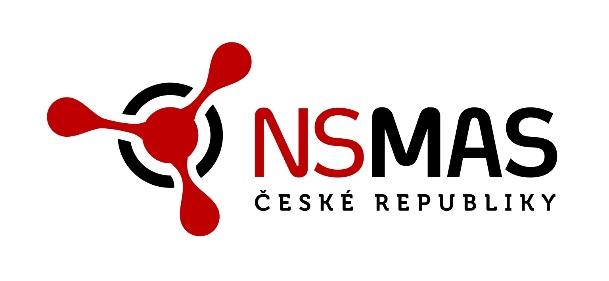 How to Manage Strong Coalitions
Petr Čáp 
The National Network of Local Action Groups in the Czech Republic
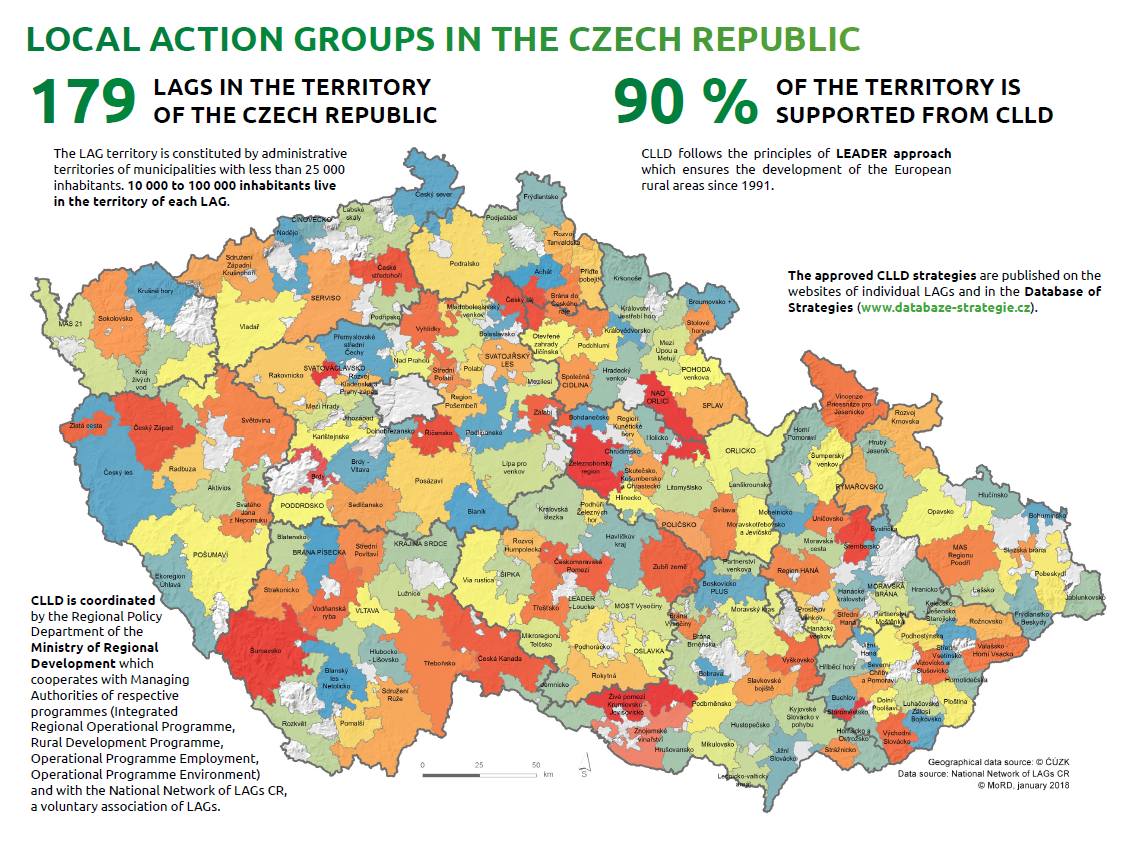 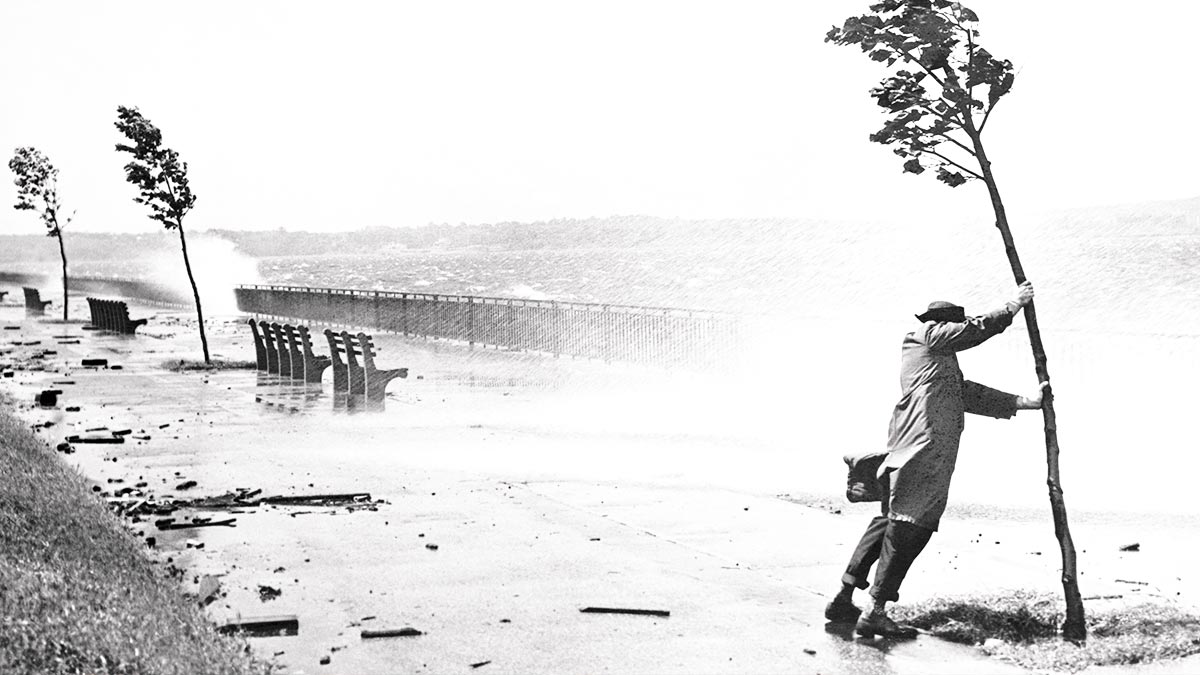 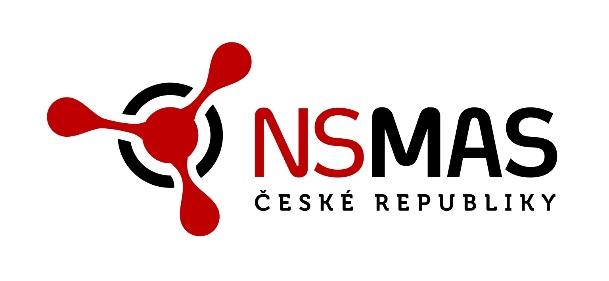 Effective management and administration of coalitions sustainability and resilience of coalitions
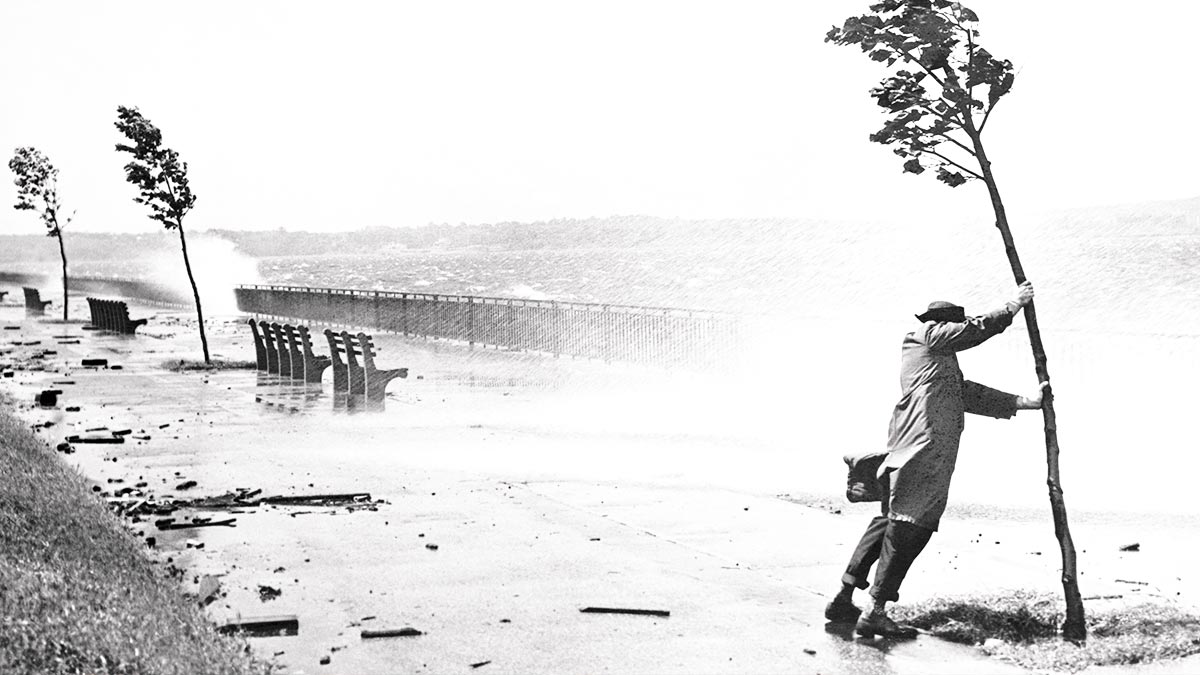 The idea of networking is good. We can do more when we work together. We can make a big difference because we have more power. But it’s a big challenge – how can we work together?
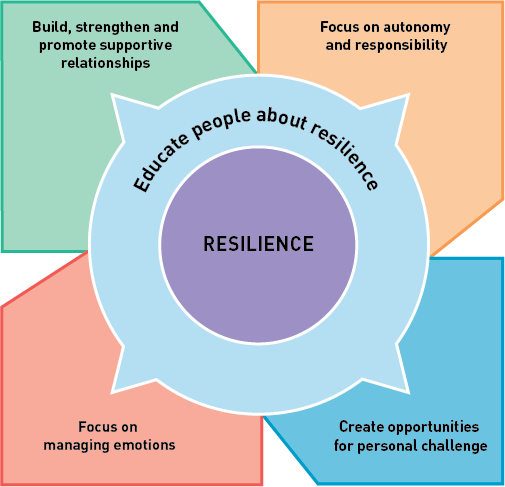 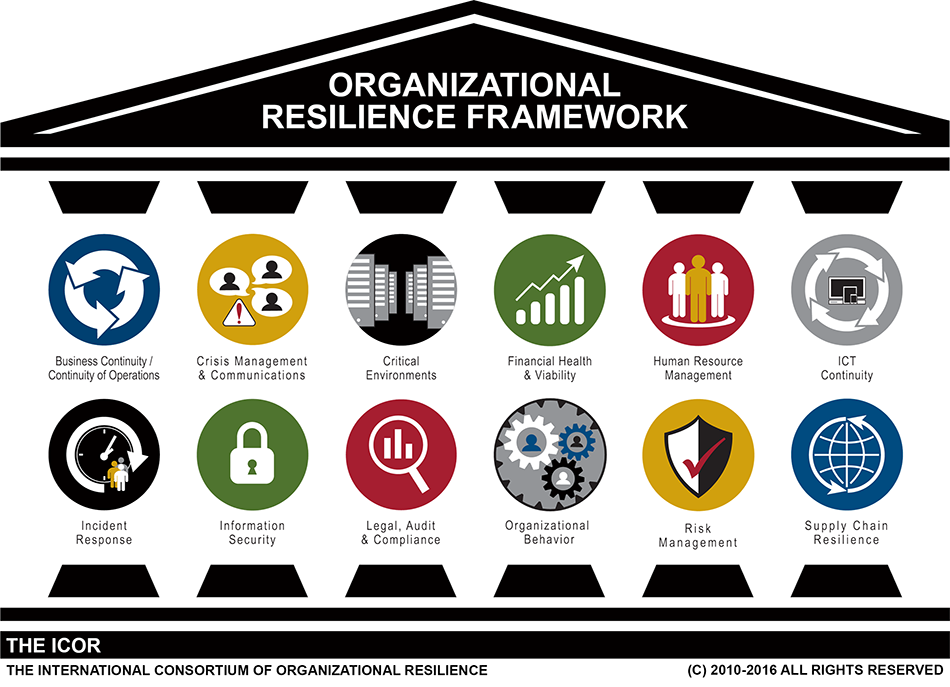 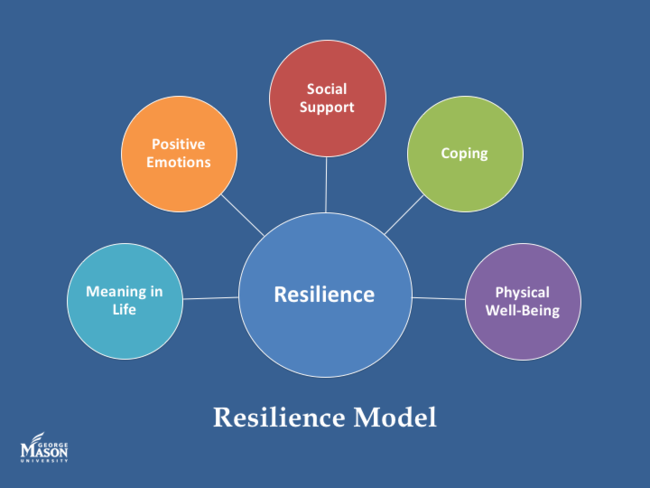 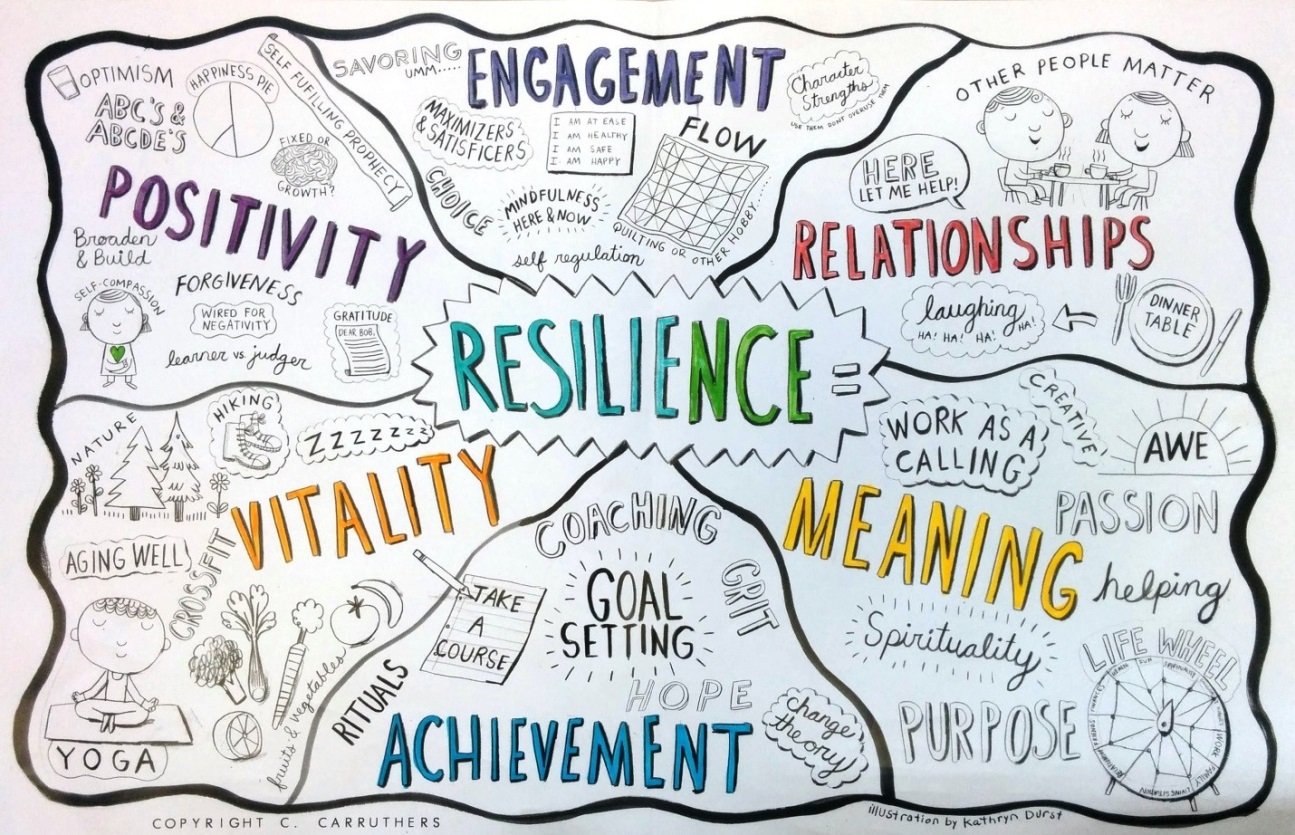 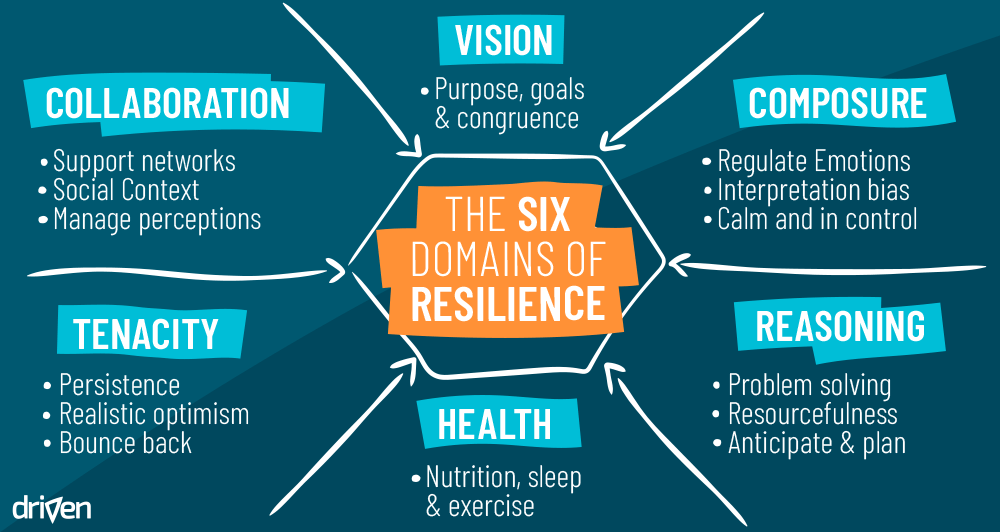 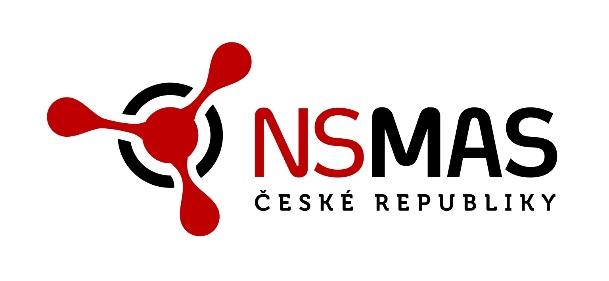 resilience of coalitionsWhile human resilience may be thought of as a personality trait,  groups, organizations, and even communities can learn to develop a “eco-system and culture of resilience” which manifests itself as a form the ability to rebound from, the untoward effects of adversity.
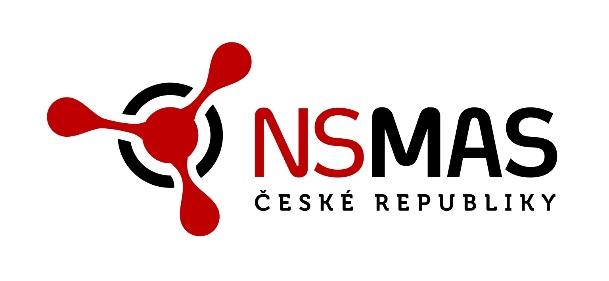 7 characters of a successful and resilient eco-system of coalitions
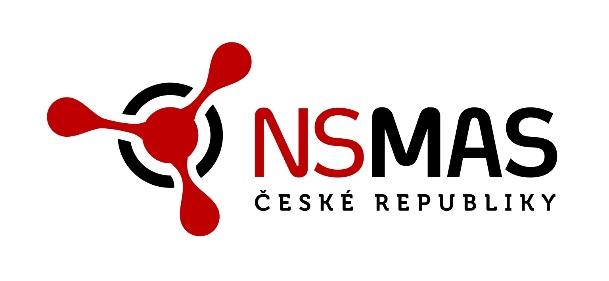 1.  Membership
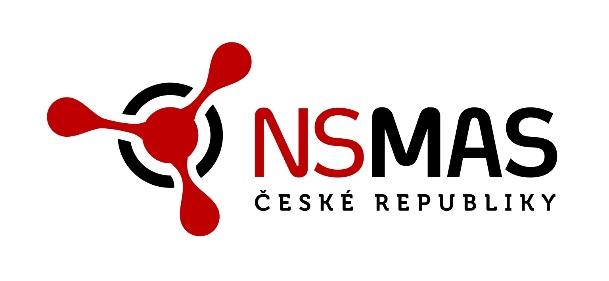 1.  Membership
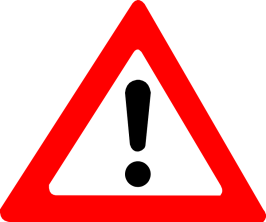 Managing member expectations 	
The process of incorporating member interests and motivating their participation can lead to raising of unrealistic expectations
To avoid confusion and frustration, it would be helpful for the association to clarify precisely what members can expect from it. The association can develop a list of membership services, indicate what is expected from a member who wants to access the services also outline the process of accessing services.
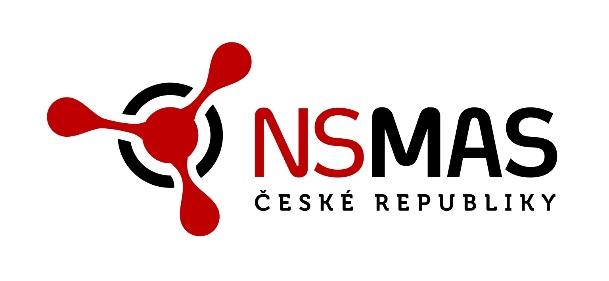 1.  Membership
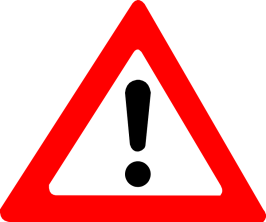 Representation 	
Some issues require the immediate response of the association and not much time may be available to check with the members.
The network should pre-define key policy positions and stay as close as possible to its mandate/ area of expertise.
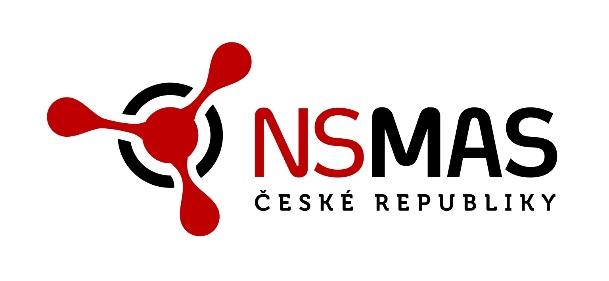 1.  Membership
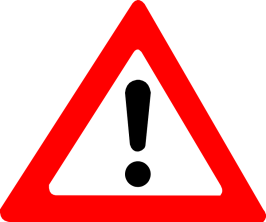 Participation 	
Whilst an association or network relies on the willingness and ability of its members in order to effectively function, the expectation that members would be active is often not met.
A network should have a clear strategy that puts membership participation and relationships building at the centre of networking. The members however also tend to participate more where there is trust and respect; capacity to professionally get things done within secretariat and the network works on the basis of clear and predictable rules.
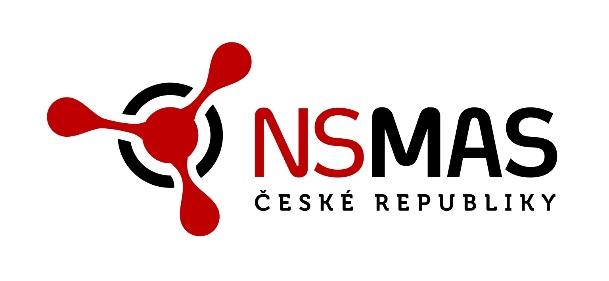 1.  Membership
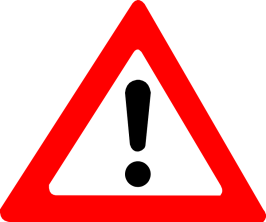 Participation 	
By placing attention on networking, the attention and energy of members may be taken away from their own core business.
A memorandum of understanding can be developed between the network and the individual member outlining roles and responsibilities.
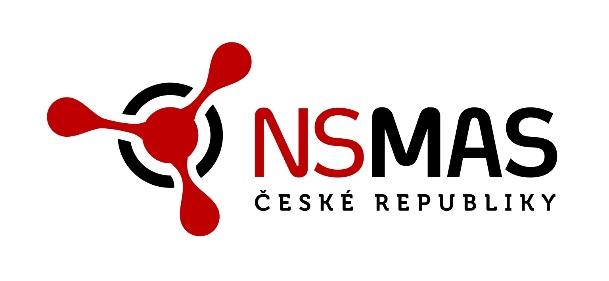 1.  Membership
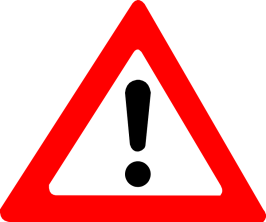 Participation 	
The members who regularly and enthusiastically participate in the association may end up forming a clique that can dominate the association or foster inequalities.
Encourage relationship building amongst the memberships so that they value each other; provide each other support and also resolve differences.
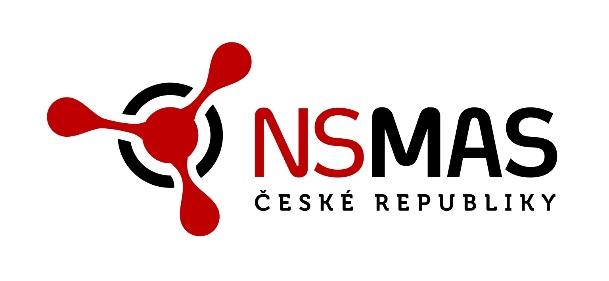 2. Managing relations
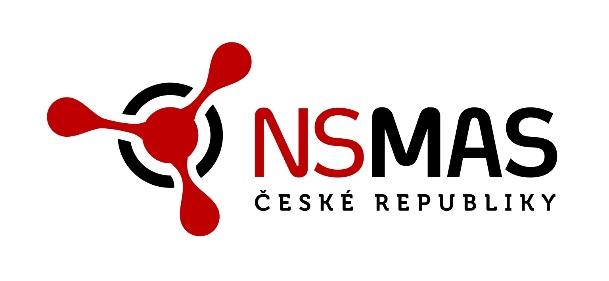 2. Managing relations
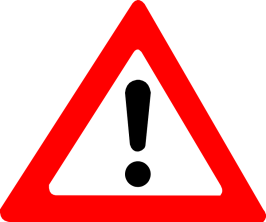 NGO/ Government relations 	
Governments are increasingly including civil society as accepted actors in processes and institutions of governance.
A national association needs to build its capacity to be more organised and competent in order to influence government decisions and policies. The association however needs to remain independent, non-partisan and keep its distance from the government.
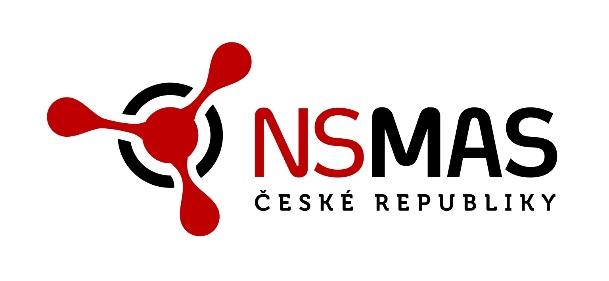 2. Managing relations
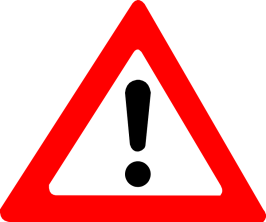 NGO/ Government relations 	
Relations between a national association of NGOs and government can swing from anything from cooperation; complimentarity; co-optation to confrontation.
An association should be able to work on a variety of political environments. It should be able to manage the dichotomy of relations with government and be guided by its own policies on national issues. The association should openly support the government when progressive policies are passed. It should equally confront the government over lack of democratic practices.
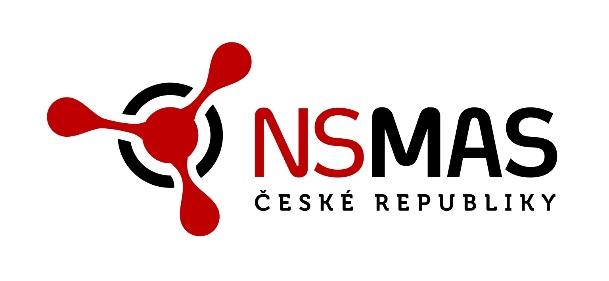 2. Managing relations
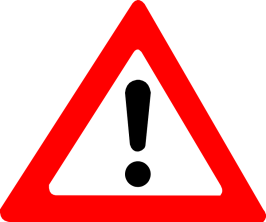 NGO/ Business relations 	
Some businesses can donate funds or collaborate with NGO sector on specific welfare-type projects. Businesses are however not willing to support work on human rights, democracy and advocacy as they are sensitive to their relations with the government.
Engage the business sector selectively and be pragmatic about what you can expect from them.
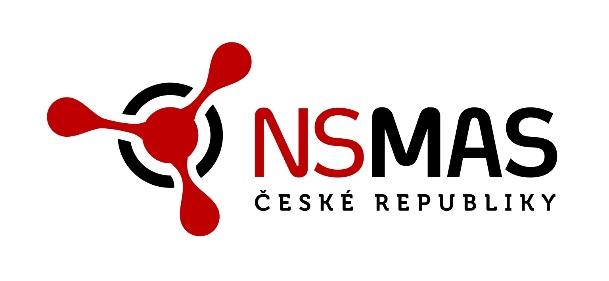 3. Sustainability
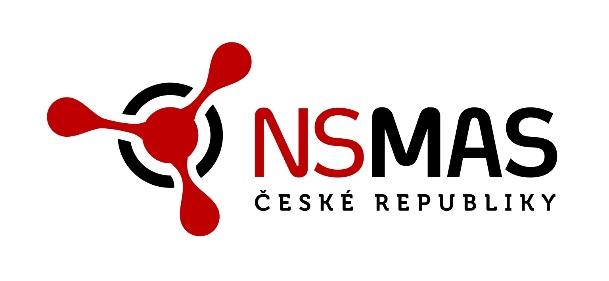 3. Sustainability
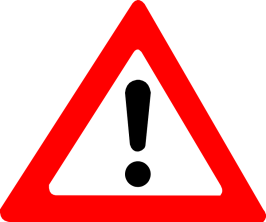 Strategy 	
An association is usually faced with a plethora of expectations from the membership, which may be impossible to satisfy all at once.
The Board and staff should prioritise which of these expectations can realistically be accomplished within a period of time. The association should be open with the members on what can done and what cannot be done
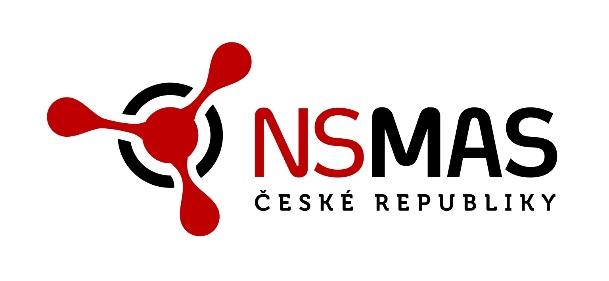 3. Sustainability
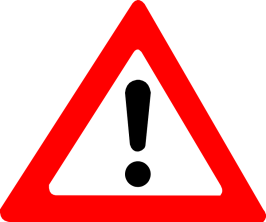 Leadership 	
An association requires an innovative way of facilitative leadership as the conventional type of centralized leadership can limit the energy that pushes the achievement of goals and restrict participation.
The Board and staff need to be skilled in facilitative leadership. It would be desirable if there are also skills of activism amongst the senior staff in order to mobilise and stimulate membership to participate.
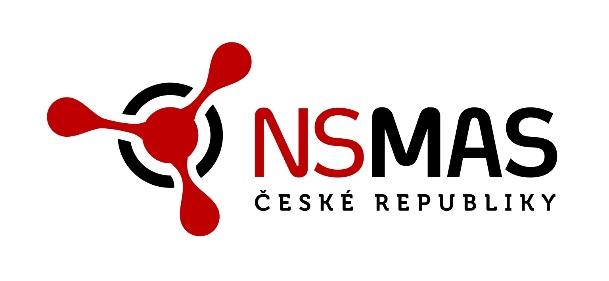 3. Sustainability
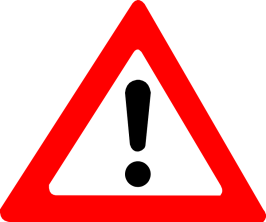 Trust 	
Trust is a key asset and the glue that holds the network together. The golden rule is that the association should never abuse or destroy the trust that members have invested in it.
The association should continue to build on the social capital that exists at the time of setting up the network. The association should also invest in methods that build trust, like face to face meetings; respecting diversity; and occasionally visit the membership.

The association should visibly shift to a ‘trade union’ role when the sector is under threat.
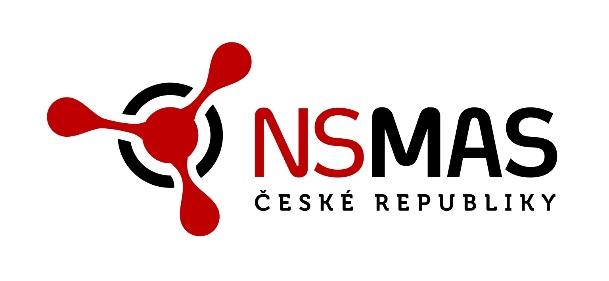 3. Sustainability
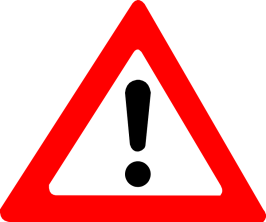 Funding 	
Funding is one of the major challenges that faces an association of NGOs. Most donors are now just providing project funding only, perhaps for 2-4 years only. Project-based life of managers.
Reduce vulnerability by diversifying sources of funding. Invest in the identification of strategies to generate funding internally. Continue to employ cost effective methods.
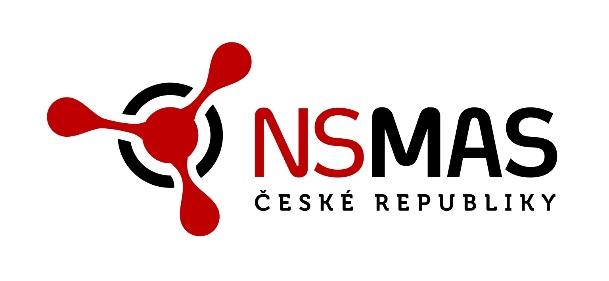 4. Governance
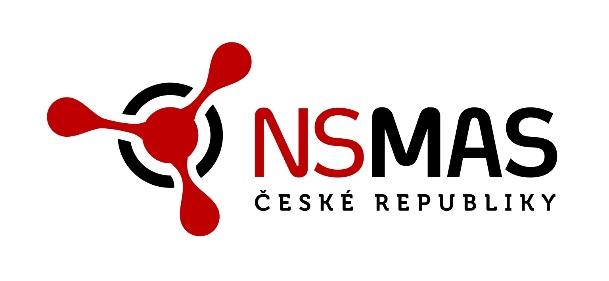 4. Governance
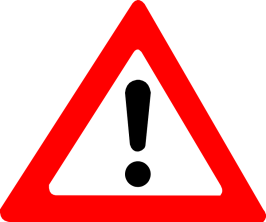 NGO leaders 	
It is important that the Board of an association of NGOs is composed of key NGO leaders that command respect from within the NGO sector as well as government and business community. Such senior NGO personnel are however usually too busy to accept nomination to the Board.
Spread the burden of the Board by setting up sub-committees of the Board. The Board should have a clear strategy for its renewal. The Board should organise its work to ensure that it makes the most effective use of time, skills and knowledge of directors.
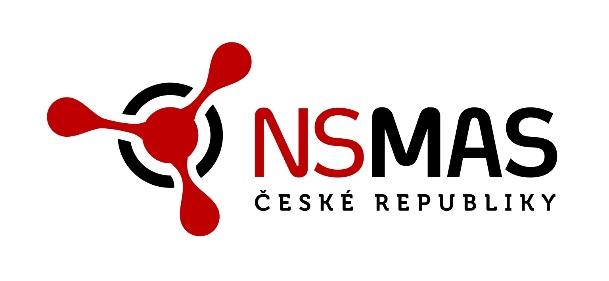 4. Governance
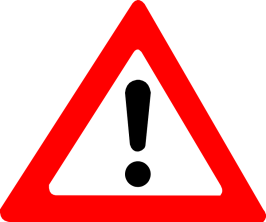 Mixing governance and management 	
It is sometimes difficult to know where the line is drawn between governance and management in practical terms. The Chief Executive Officer is usually caught in a difficult situation on how to facilitate the Board to function. Equally, some board members can interfere with the running of the office.
Develop clear guidelines and procedures that outline the responsibilities of the Board and that of the CEO. The Board should focus on the strategic direction of the organization to avoid being involved in the day to day operations.
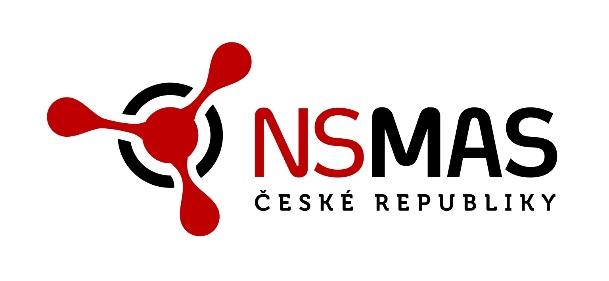 4. Governance
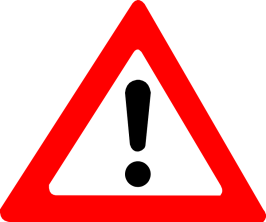 Balancing representation on the Board 	
At times there is a difficulty of trying to balance representation from geographical structures; sectoral structures; gender and skills on the Board without creating too big a board.
The constitution should create clear guidance on how this should be handled. 
Provisions for co-option of board members can also provide the much needed flexibility.
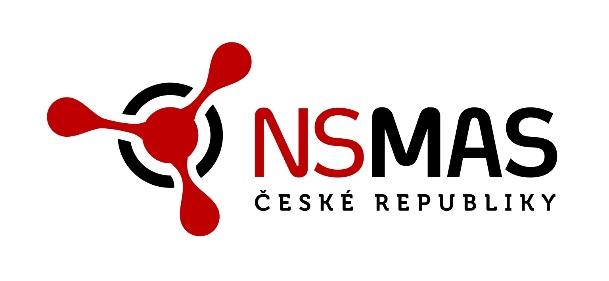 5. Managing Accountability     and Legitimacy
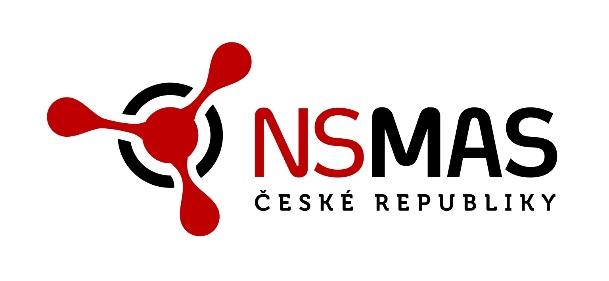 5. Managing Accountability     and Legitimacy
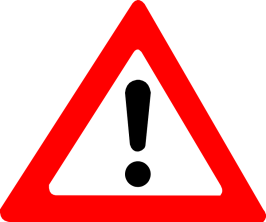 Legitimacy 		
There are instances where an association or its members’ legitimacy is brought to question. The question asked is ‘who do these unelected people think they represent?’
An association needs to build and continually maintain its legitimacy and that of its members in the eyes of other stakeholders. Moral legitimacy. Legitimacy of action which comes from ability of the association to lead and protect the interests of members. Good standing – being professional in your work and respecting the laws. Representativeness – the more members you have the better you can claim to represent.
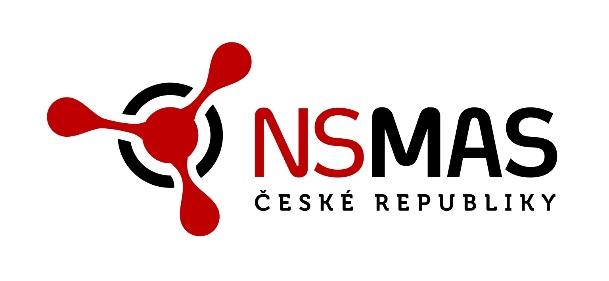 5. Managing Accountability     and Legitimacy
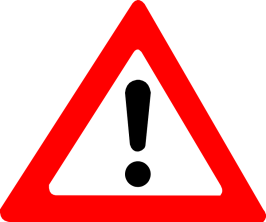 Accountability 			
It can be difficult to enforce an NGO to follow code of conduct. It is sometimes regarded as a moral document which is voluntary.
It is important that at the time of drafting the code, issues of enforcement are discussed and agreed. The code should be adopted together with enforcement mechanisms. 
Help can also be solicited from funders and government for them to increasingly begin to recognize only those organizations certified for compliance with the code.
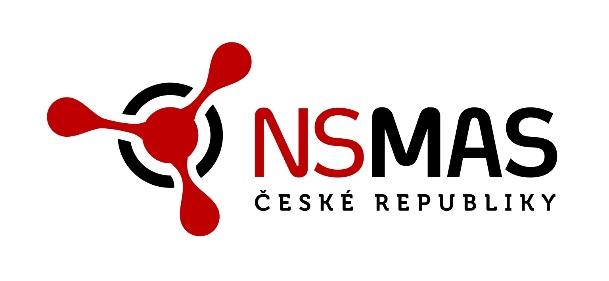 6. Profiling the network
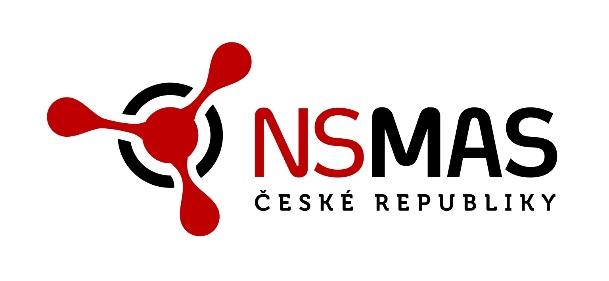 6. Profiling the network
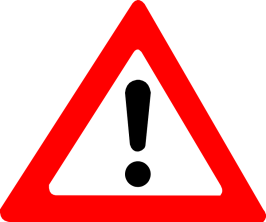 Communications & PR
Communications is a very important in helping the association to accomplish its goals as well as build a credible public profile.
An association needs a clear communications strategy to communicate with both internal and external audiences. The strategy should clearly spell out which message should be disseminated to which audience and though which media.
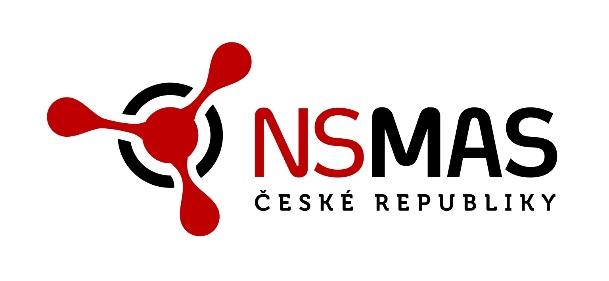 6. Profiling the network
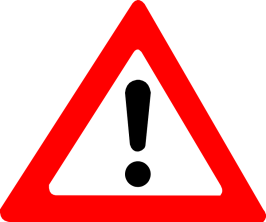 Networking
The Chief Executive Officer is usually overloaded with invitations to meetings and workshops by members; government departments; international organizations and funders.
The Chief Executive Officer should assign only 60% of his time to administrative work. The other 40% should be reserved to respond to invitations and networking. The association has the biggest opportunity of being visible through its CEO who attends meetings and functions. Contacts are also made with important stakeholders.
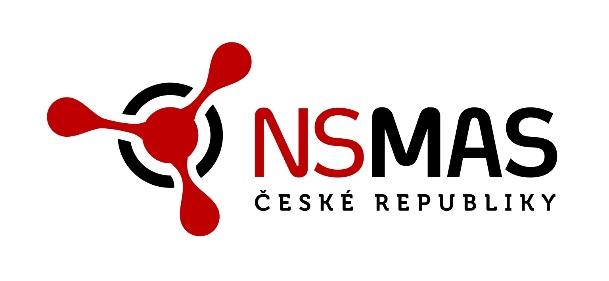 6. Profiling the network
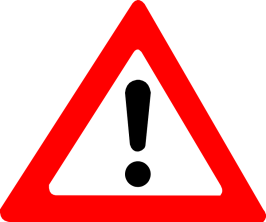 Build influence
In order to achieve the goals of the association, it is necessary to continually build up its influence towards key players, partners, politicians and decision makers.
The Association has developed and approved the strategy of building influence.
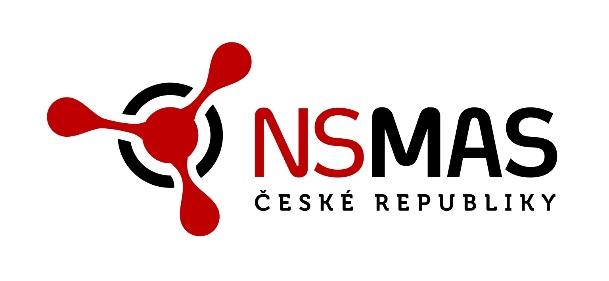 7. Secretariat
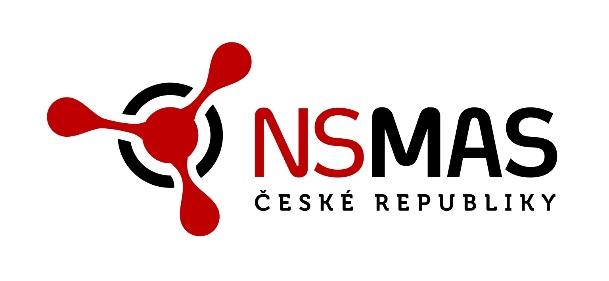 7. Secretariat
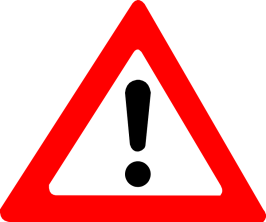 Inadequate staff 	
An association usually runs with inadequate staff due to limited resources and the danger of not being able to sustain a big secretariat in the long run.
Innovative methods should be explored to get gap-filling staff on an ad-hoc basis. In addition to the few full time staff, an association can get interns; volunteers and part-time staff. The association can also create a pool of approved consultants who can be called in at short notice to provide back up.
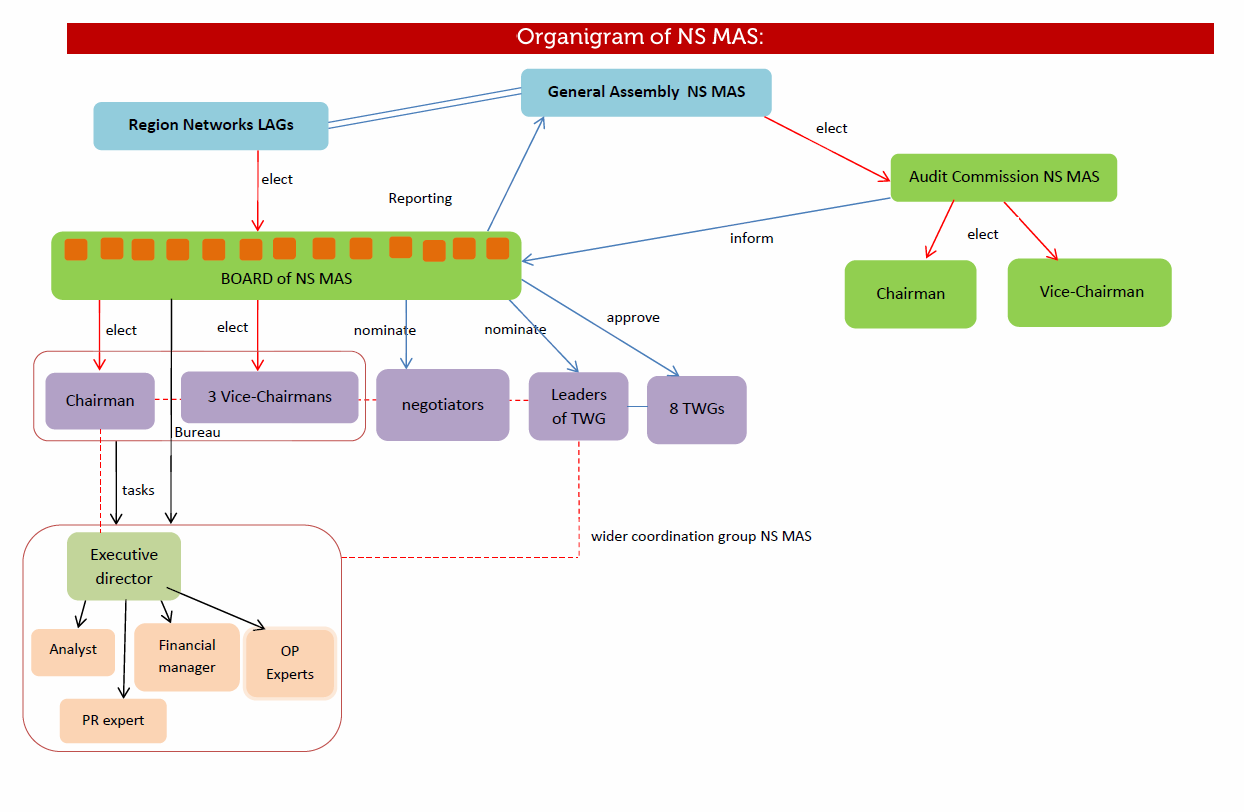 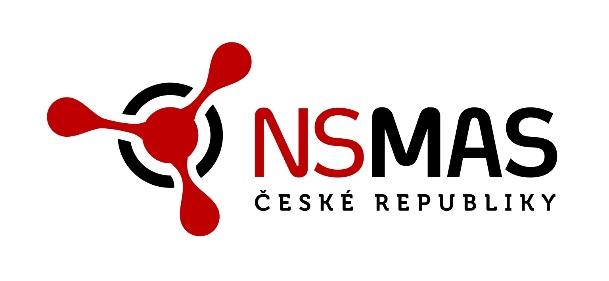 Effective management and administration of coalitions advocacy & lobbying
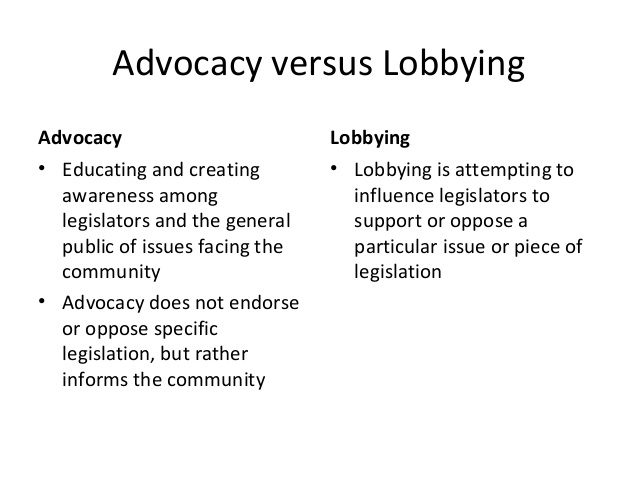 How to strengthen your influence
- have an inspirational personality identified with the mission of the organization (director, leader, fundrasier ...)
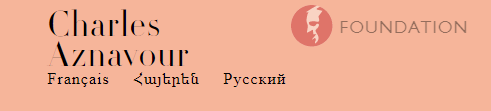 How to strengthen your influence
- act first - one who opens negotiations, framed situations, frame the topic, sets the course
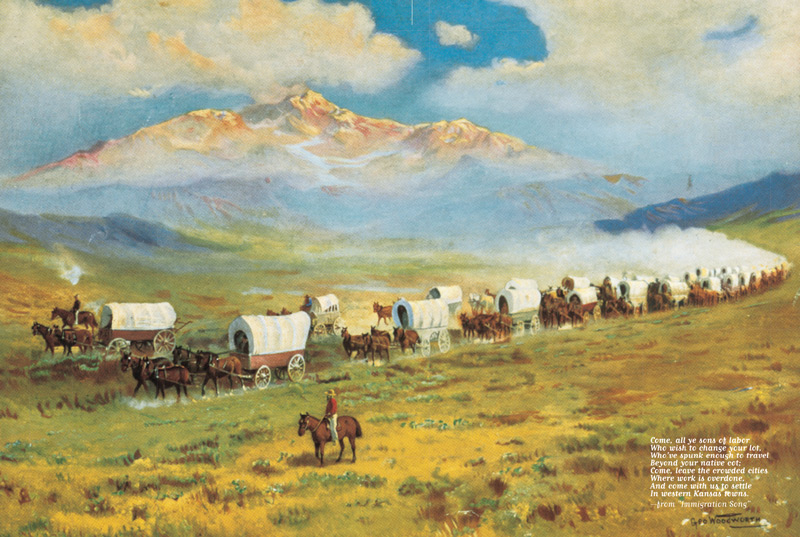 How to strengthen your influence
- to be visible, to enhance the visibility of the organization and to actively inform important people about their merits
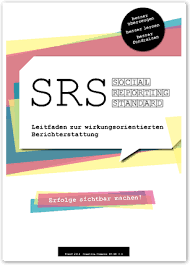 How to strengthen your influence
- strengthen the status of the organization - ethical behavior of the organization and individuals, reputation of experts, professional behavior, build a brand of "sympathetic organization"
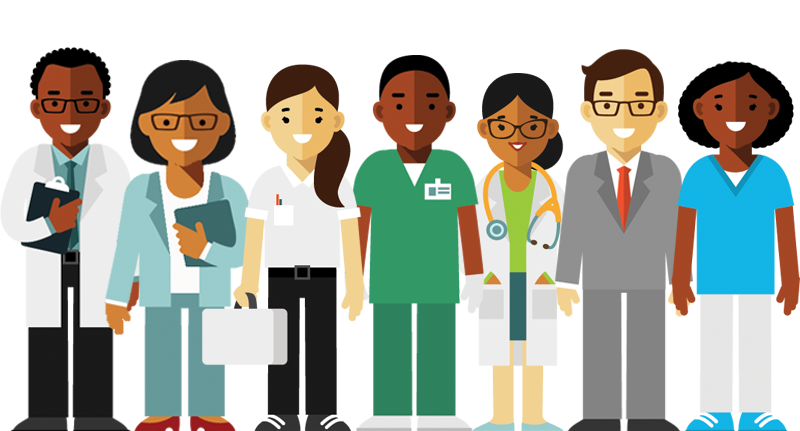 How to strengthen your influence
- be the owner of exclusive information, data or activities - Active information research, processing and subsequent use
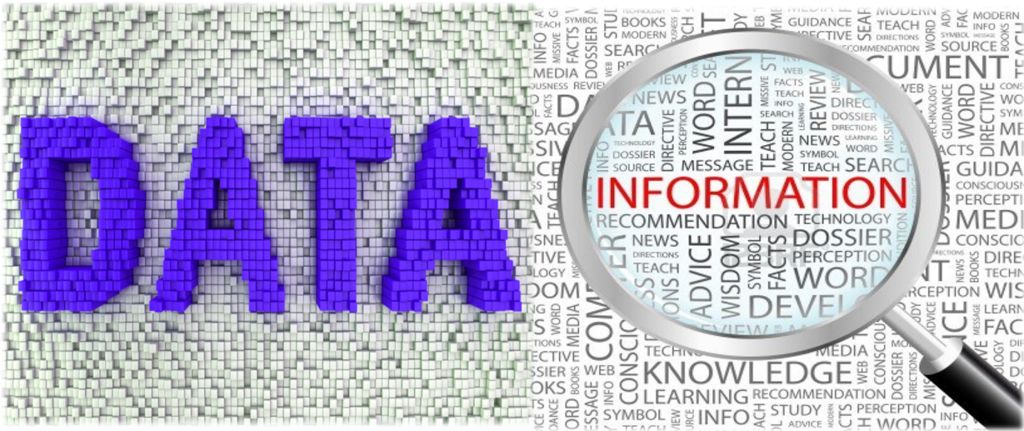 How to strengthen your influence
- present yourself successfully - emphasize differentiator and added value
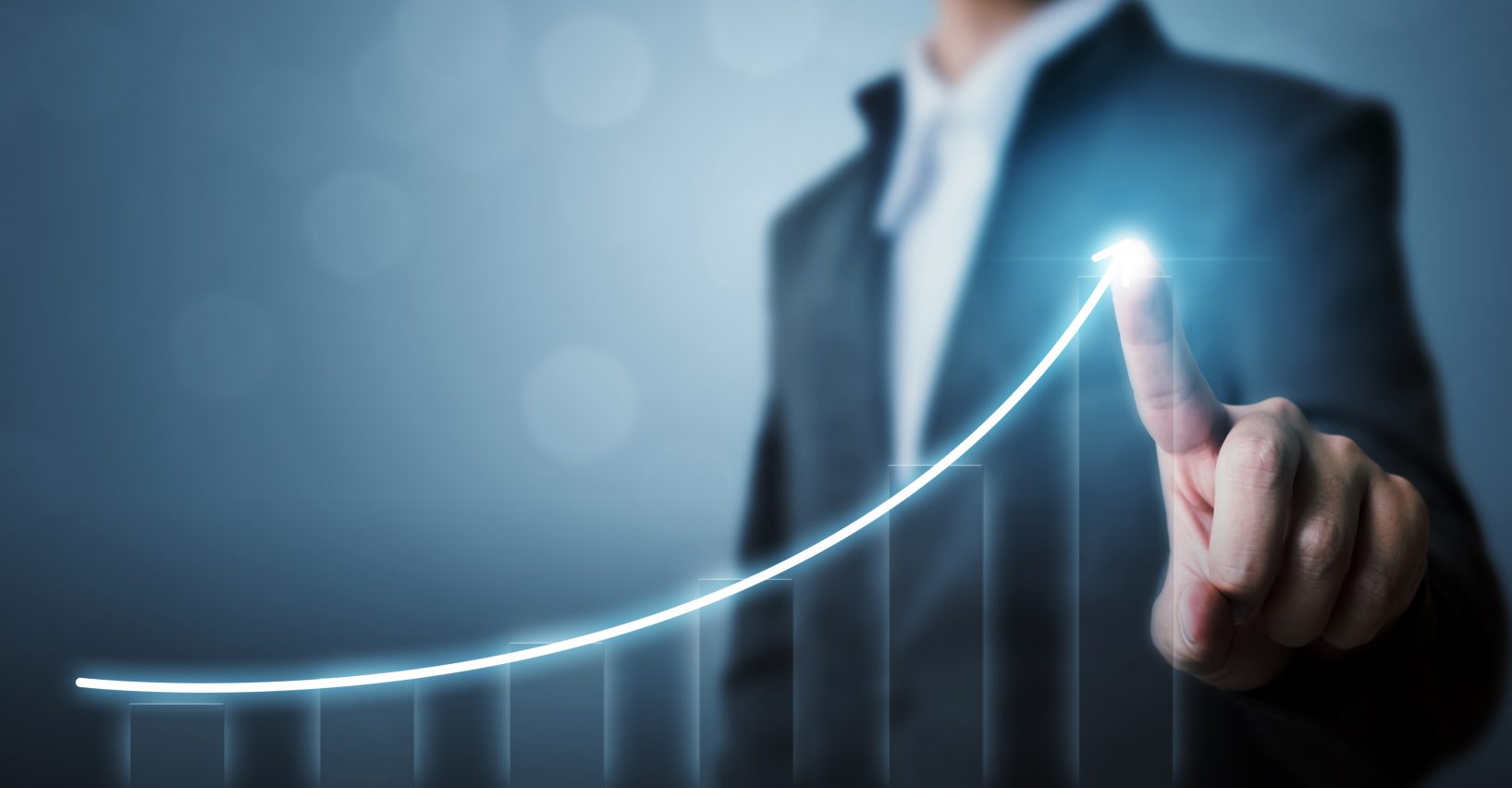 How to strengthen your influence
- publish an example of your good practice - publish positive stories of change
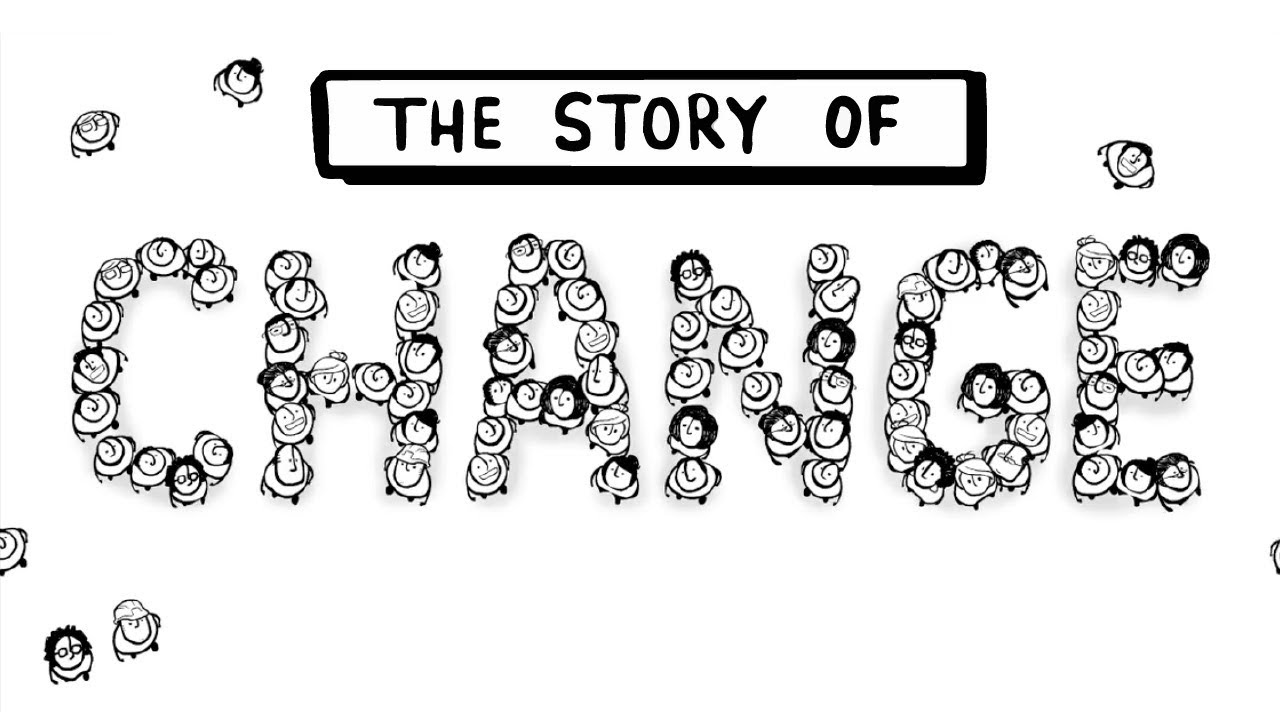 How to strengthen your influence
- praise internally or externally, publicly appreciate partners/stakeholders in various ways
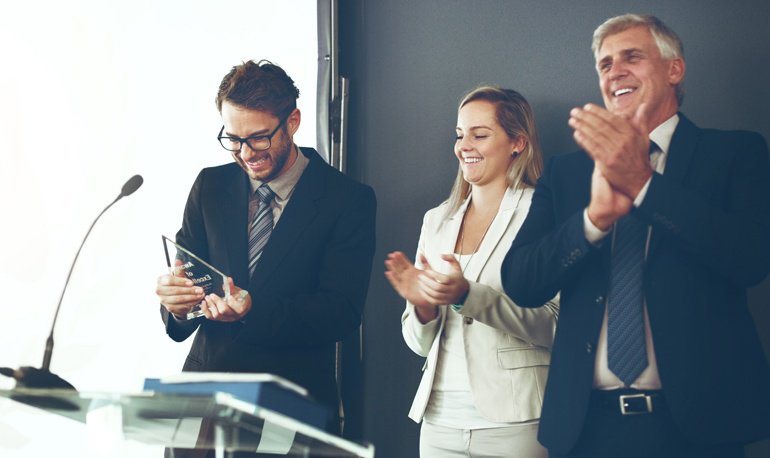 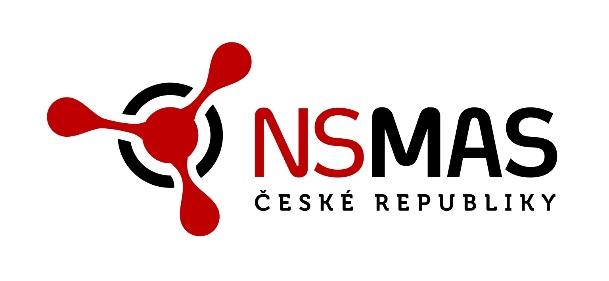 Petr Čáp
Executive director of National Network of Local Action Groups in the Czech Republic
+420 728 612 165reditel@nsmascr.cz
www.nsmascr.cz